UBND QUẬN LONG BIÊN
TRƯỜNG MẦM NON GIANG BIÊN
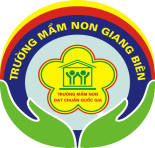 LĨNH VỰC PHÁT TRIỂN THỂ CHẤT
Bât liên tục vào 4-5 vòng
TC: Truyền bóng qua đầu
Lứa tuổi: Mẫu giáo lớn (5-6 tuổi)
LỚP MGL A4
I. MỤC ĐÍCH YÊU CẦU:
          1. Kiến thức.
          - Trẻ nhớ tên bài tập: Bật liên tục vào 4-5 vòng.
           - Hiểu được cách thực hiện vận động.
             - Trẻ hiểu biết luật chơi và biết chơi trò chơi chuyền bóng qua đầu.
          2. Kỹ năng.
         - Trẻ có kĩ năng nhún bật liên tục vào các vòng tròn.
          - Thực hiện các động tác rõ ràng theo hiệu lệnh của cô.
          - Biết chuyển đội hình đội ngũ theo hiệu lệnh.
        3. Thái độ.
        - Có ý thức rèn luyện.
        - Tự tin, hứng thú khi tham gia vào hoạt động
II. CHUẨN BỊ:
* Đồ dùng của cô : 
 Vòng thể dục, bóng, rổ.
 Sắc xô 
 Nhạc theo chủ điểm.
 Bài giảng tương tác, que chỉ.
* Đồ dùng của trẻ :
 Quần áo gọn gàng, trẻ khỏe.
1. Ổn định tổ chức
Cô và trẻ cùng hát và
vận động bài hát: “ Em yêu cây xanh”
I.KHỞI ĐỘNG:
Trẻ đi chạy theo nhạc, đi các kiểu chân theo đội hình vòng tròn...Trẻ tập trung về 2 
hàng. Trẻ điểm số theo tổ và chuyển 4 hàng tập BTPTC.
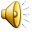 II. TRỌNG ĐỘNG:
1. Tập bài tập phát triển trung
 theo nhạc bài hát 
“ Đàn gà trong sân”
2. Vận động cơ bản:
“ Bật liên tục vào 4-5 vòng”
Mời trẻ quan sát cô tập mẫu lần 1
không giải thích
Mời trẻ quan sát cô tập mẫu lần 2
có giải thích
TRẺ THI ĐUA GiỮA 2 ĐỘI
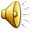 Trò chơi
“Truyền bóng qua đầu”
Nhạc trò chơi
III. HỒI TĨNH:
Trẻ đi lại nhẹ nhàng quanh sân
theo nhạc
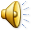